องค์การบริหารส่วนตำบลจานลาน
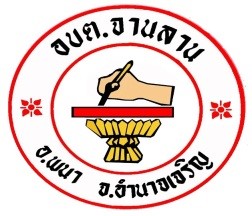 ข่าวประชาสัมพันธ์
วันอังคารที่ 25 มกราคม 2565 เวลา 14.00 น.                                               พิธีเปิดโครงการรณรงค์การไถกลบตอซัง เพื่อบรรเทาภาวะโลกร้อน            ณ แปลงนาสาธิตเกษตรทฤษฎีใหม่องค์การบริหารส่วนตำบลจานลาน อำเภอพนา       จังหวัดอำนาจเจริญ
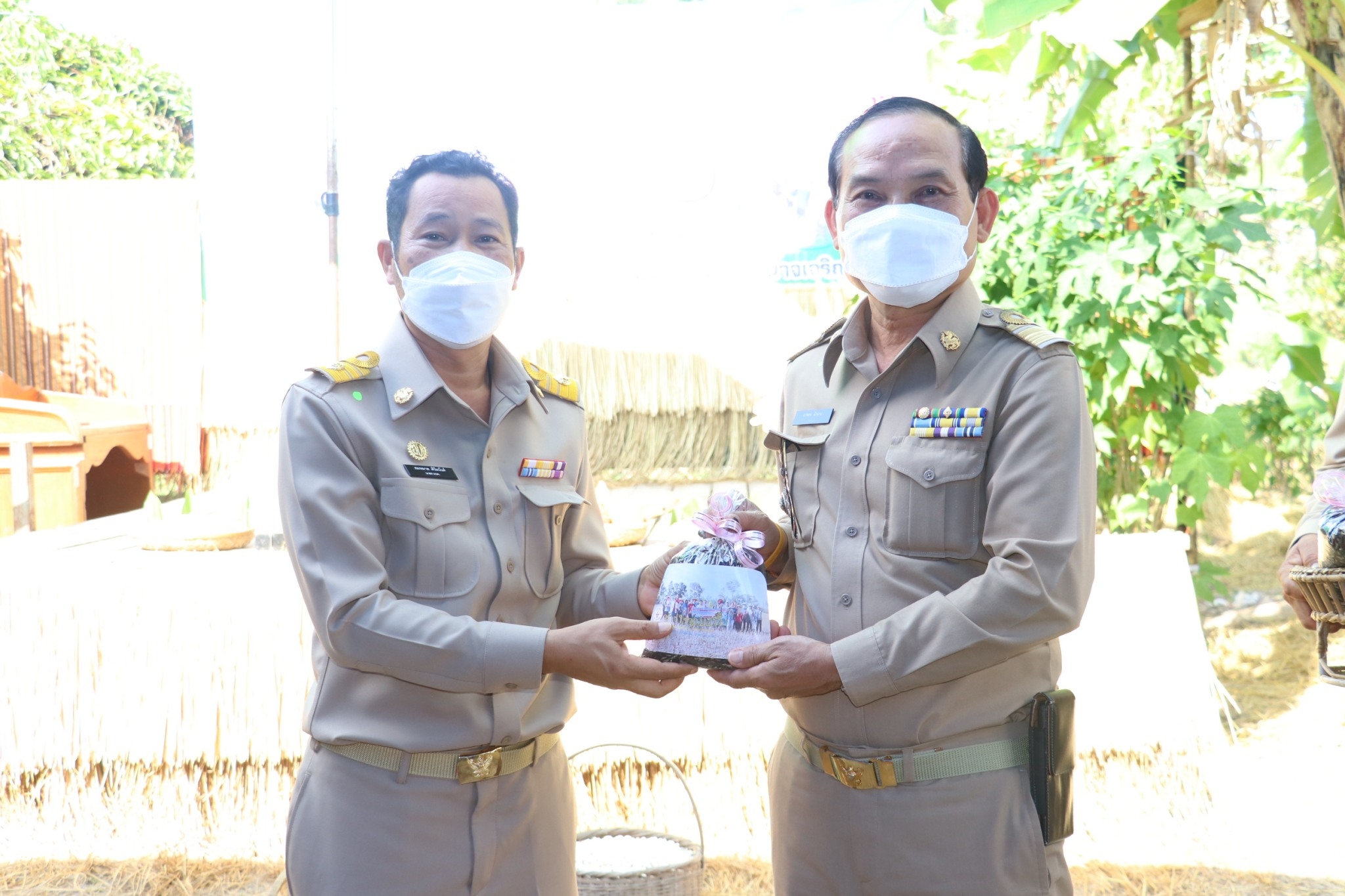 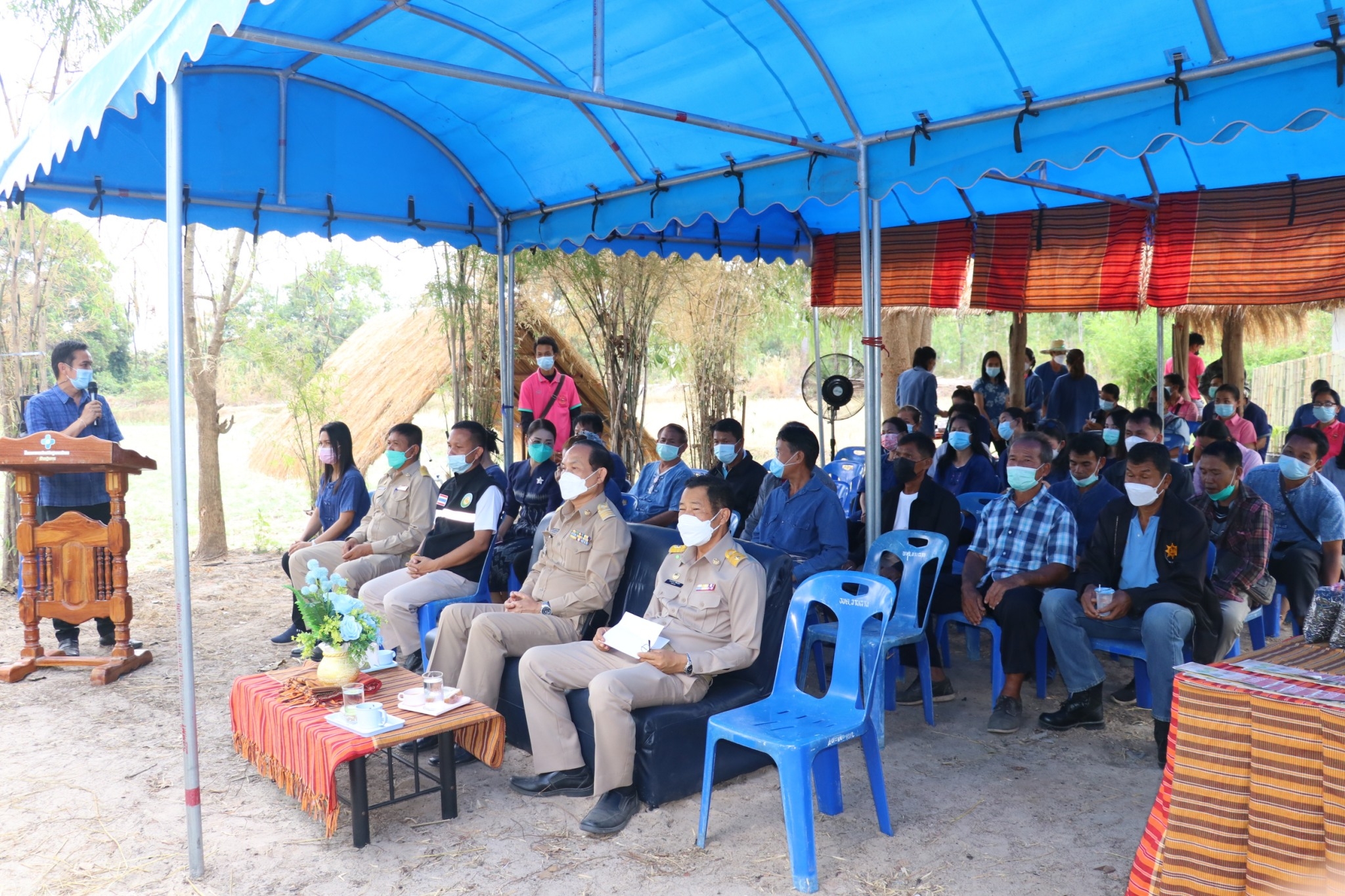 นายสมหมาย  ศิริอนันต์ นายกองค์การบริหารส่วนตำบลจานลาน พร้อมด้วยผู้บริหาร  บุคลากรองค์การบริหารส่วนตำบลจานลาน จัดทำโครงการรณรงค์การไถกลบตอซัง เพื่อบรรเทาภาวะโลกร้อน เพื่อรณรงค์ให้เกษตรกรปรับเปลี่ยนพฤติกรรมในการเผาตอชังข้าวและฟางข้าว มาเป็นไถกลบซึ่งจะทำให้เกษตรกรได้ประโยชน์จากตอซังข้าวและฟางข้าวในการรักษาสมดุลของธาตุอาหารในดินและปรับปรุงบำรุงดินทำให้ดินอุดมสมบูรณ์และลดมลพิษจากการเผาตอซังข้าวและฟางข้าว โดยมี นายอาจอง ผิวงาม ปลัดอำเภอรักษาราชการแทนนายอำเภอพนา เป็นประธานในพิธีเปิด มีหัวหน้าส่วนราชการ ผู้นำชุมชน เข้าร่วมกิจกรรม
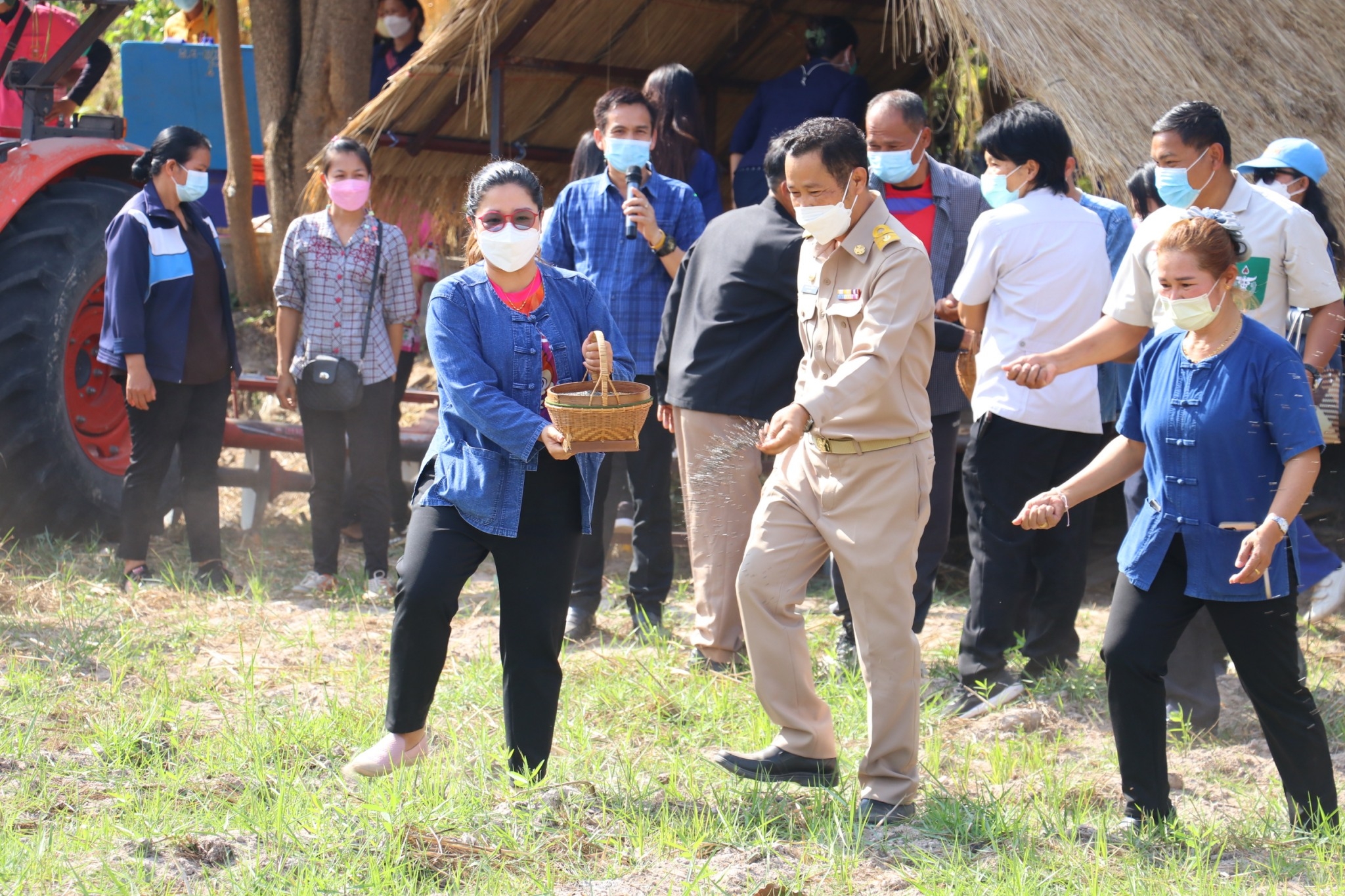 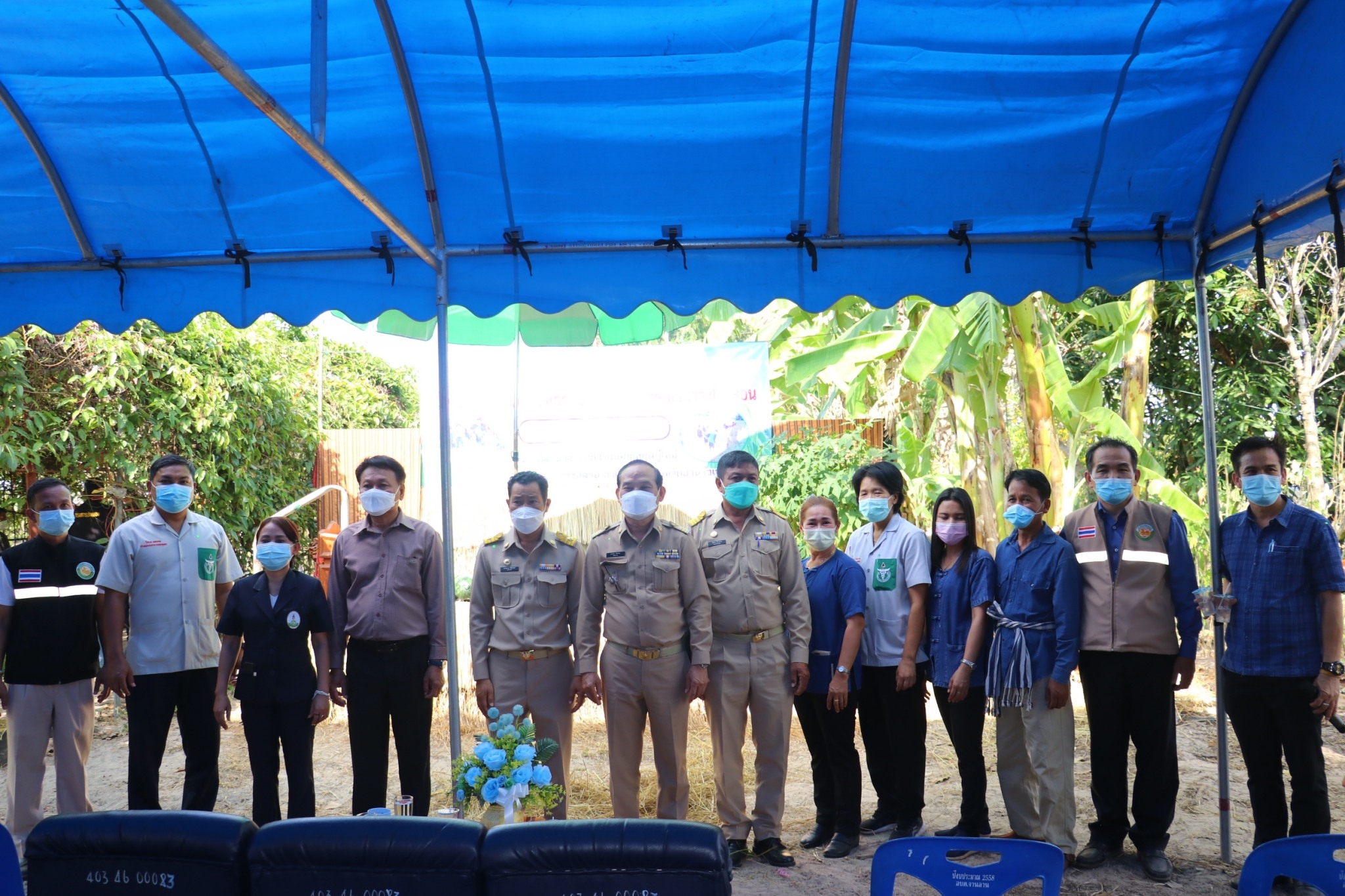 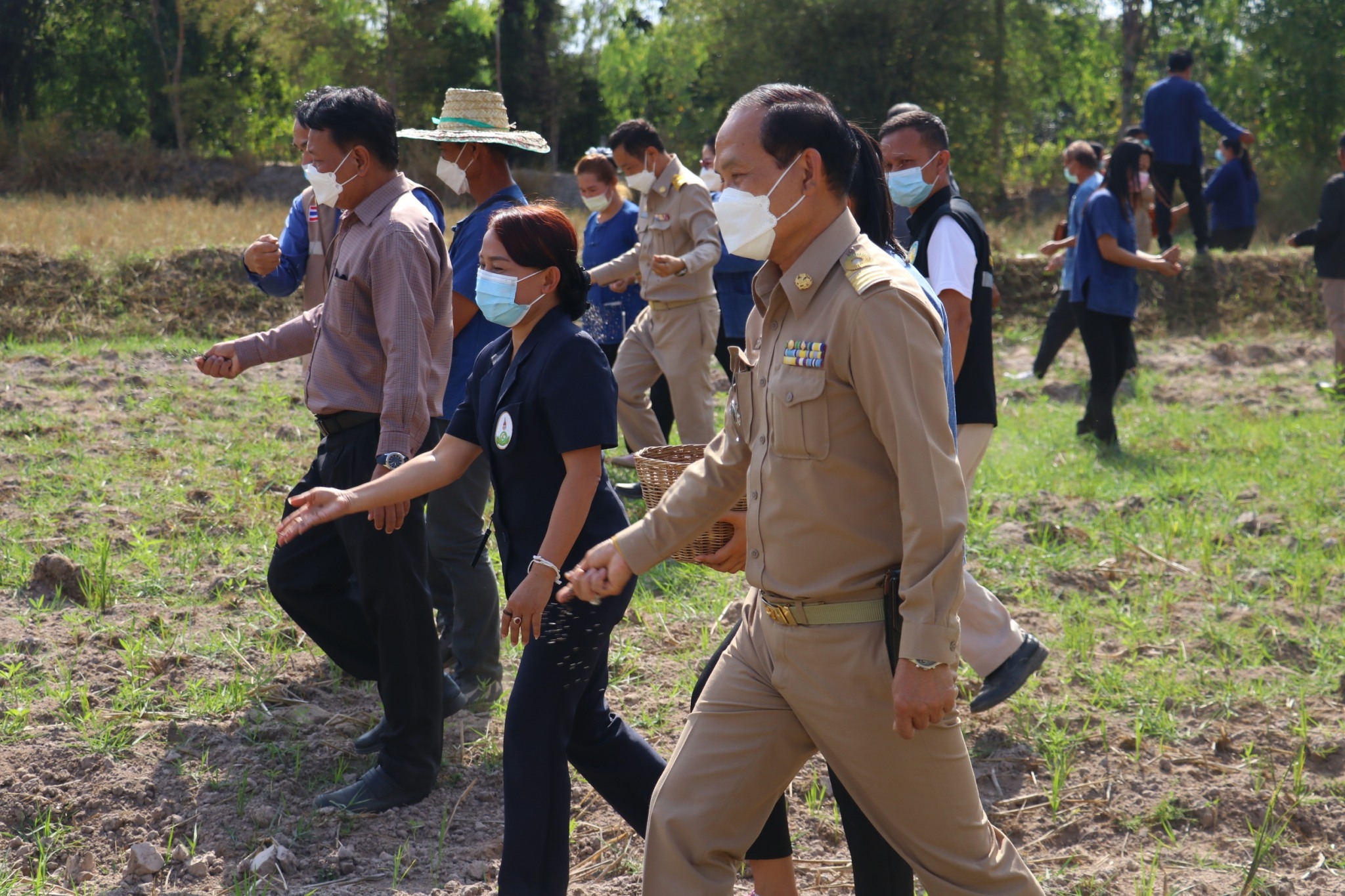 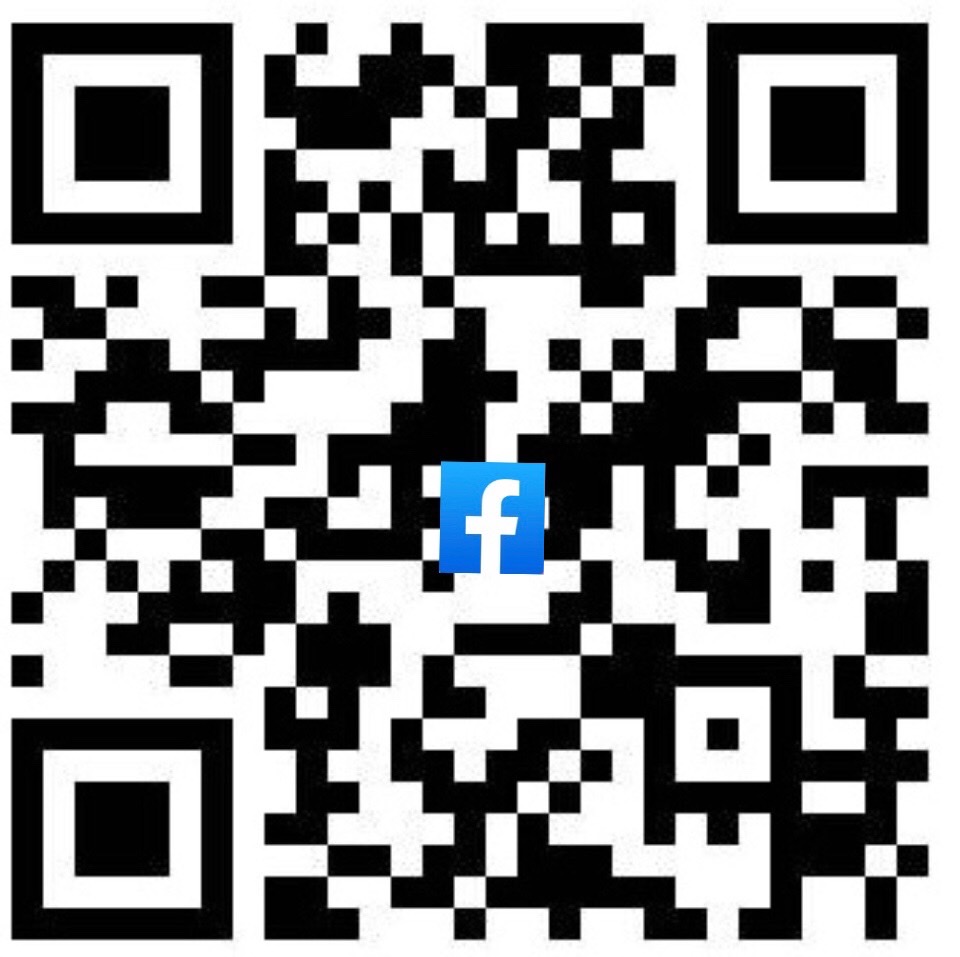 99 หมู่ 5 ตำบลจานลาน อำเภอพนา
www.janlan-acr.go.th    
E-mail:obt_janlan@hotmail.com
045-989663
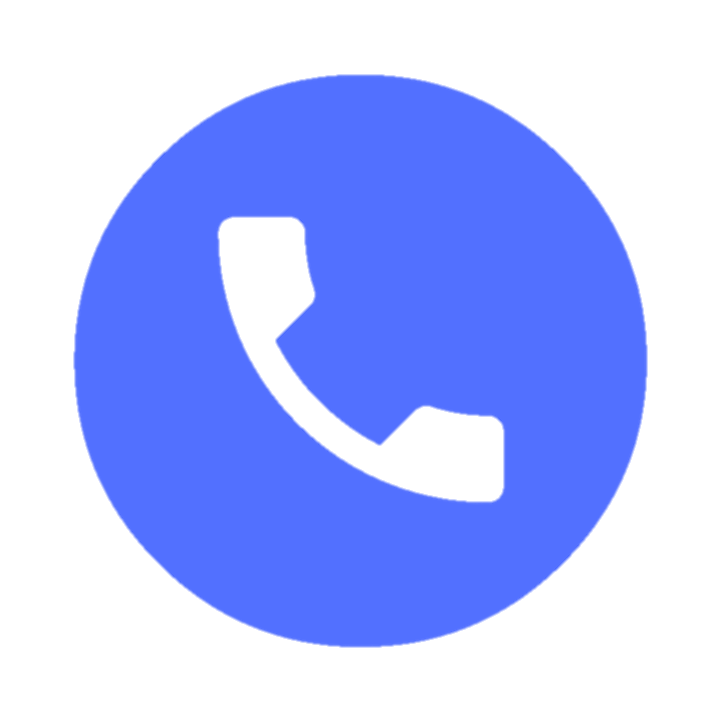